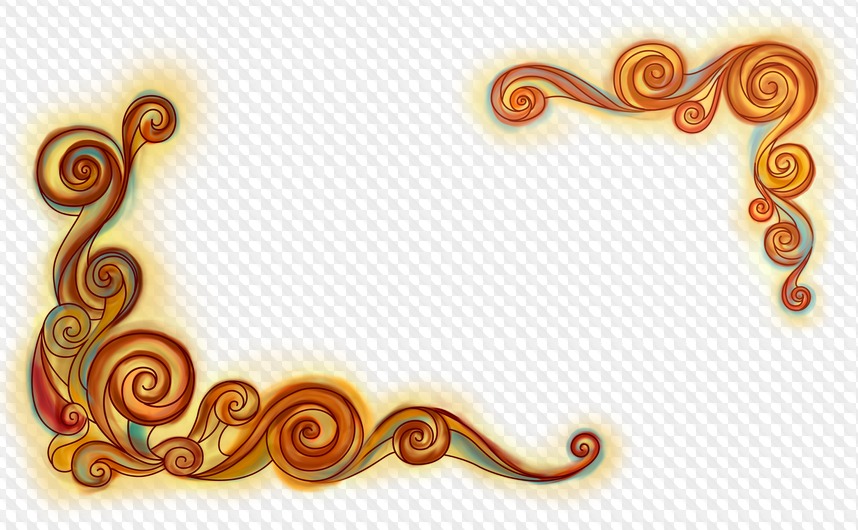 «Как у нашего кота!»
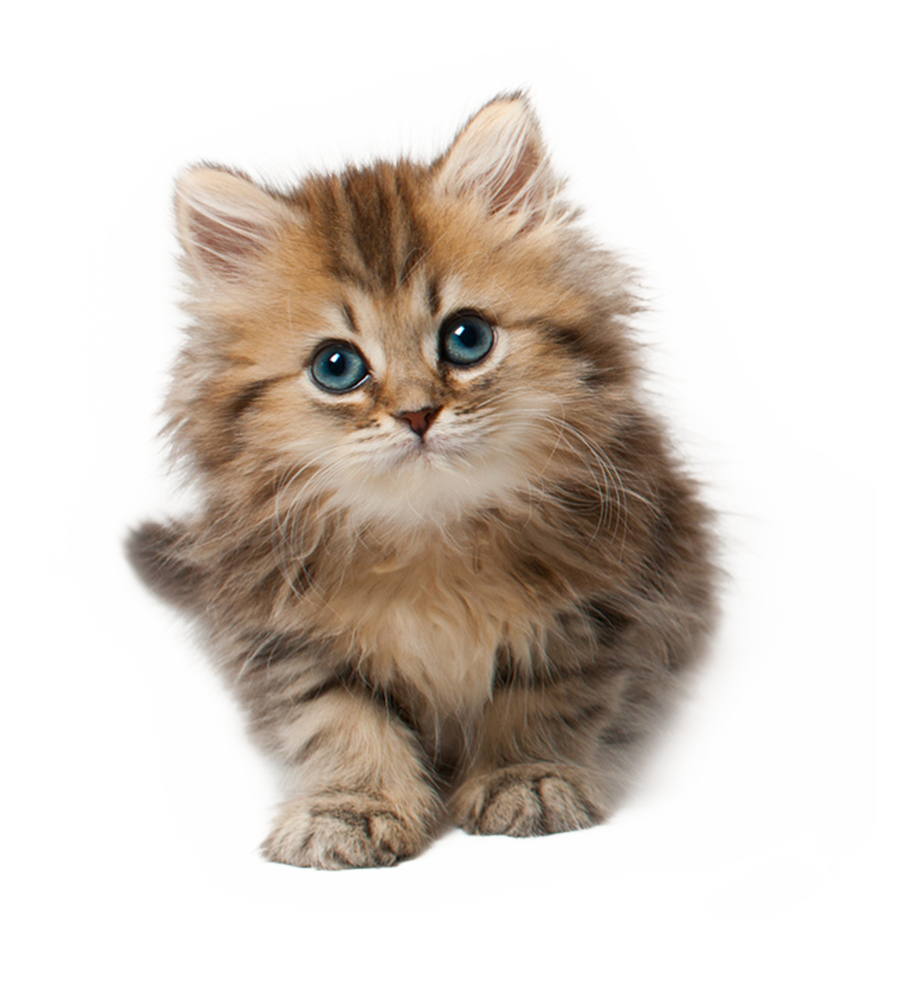 Цель: познакомить детей с русской народной потешкой.                                                               
Задачи:  
формировать умение слушать стихотворный текст, проговаривать        звукоподражательные слова, выполнять соответствующие движения; 
учить действовать по команде воспитателя;                                
вызвать положительные эмоции. 
•  обогащать словарный запас,
•  развивать внимание, память,
	
•  воспитывать любовь к животным,

•  развивать интерес к русскому фольклору.
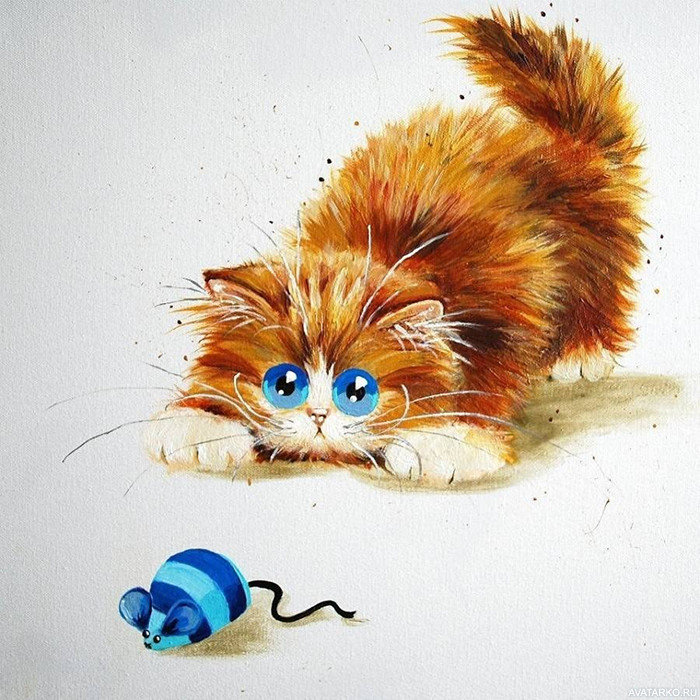 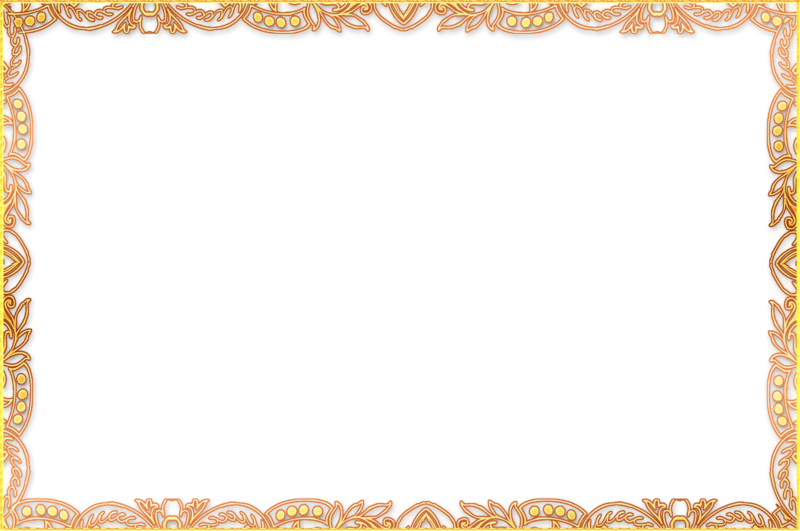 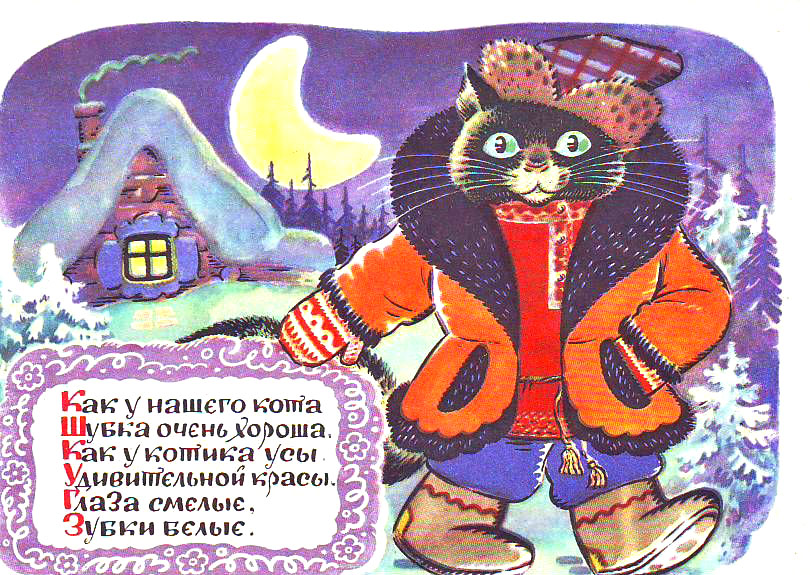 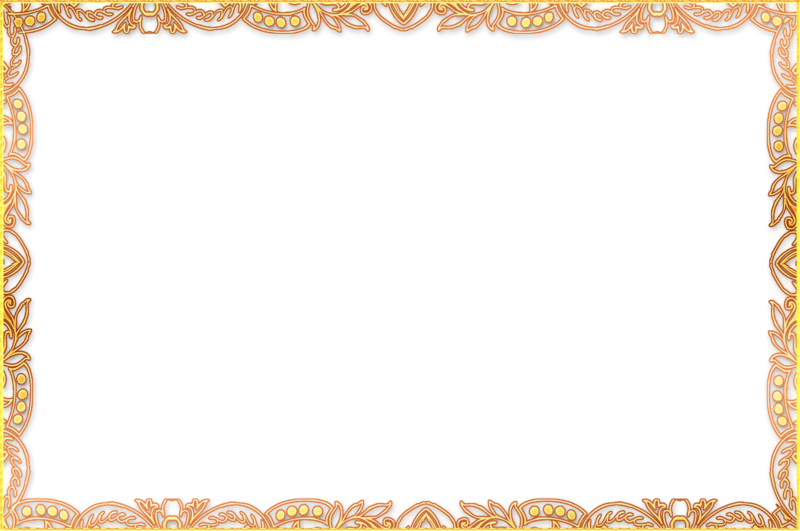 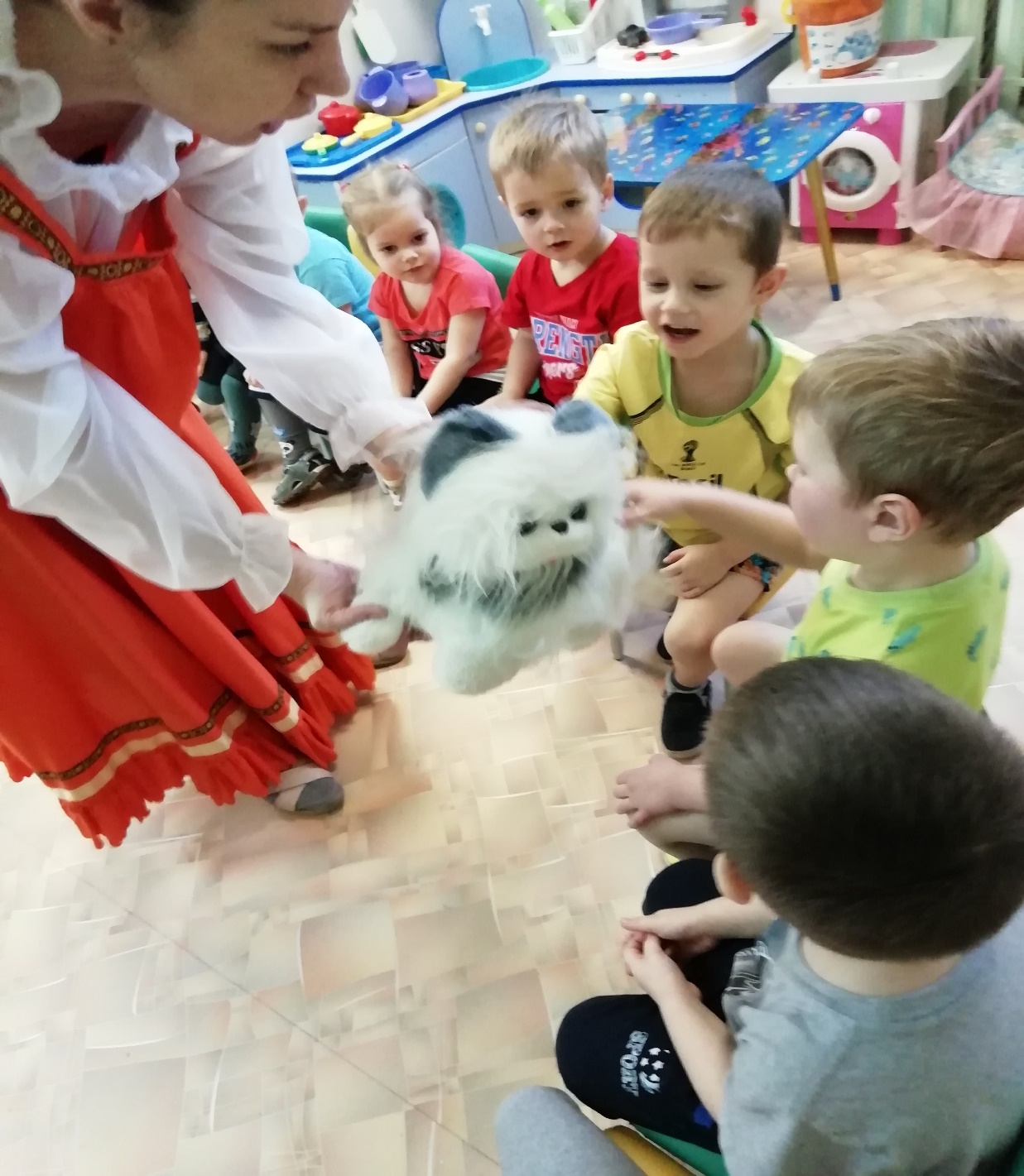 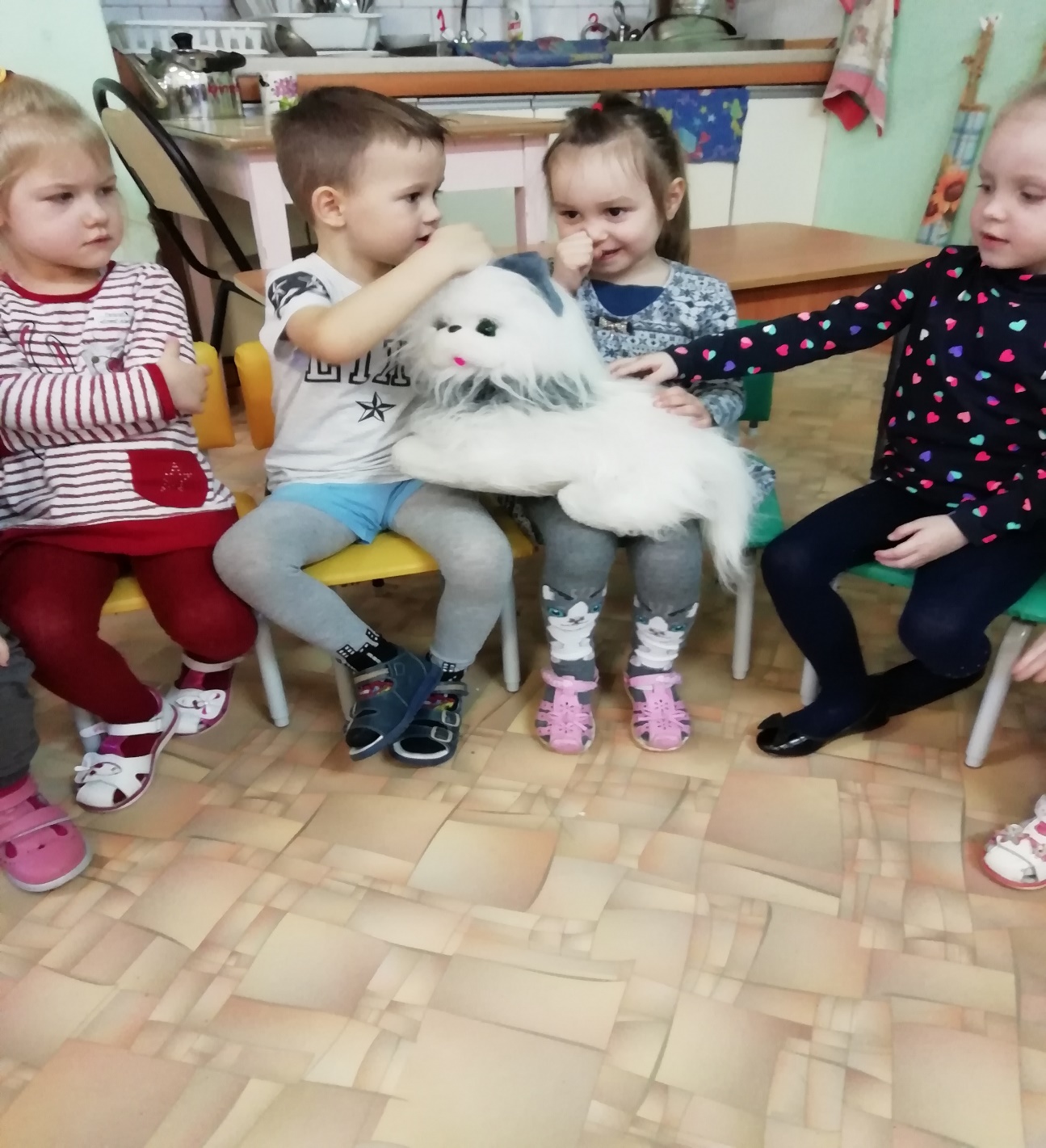 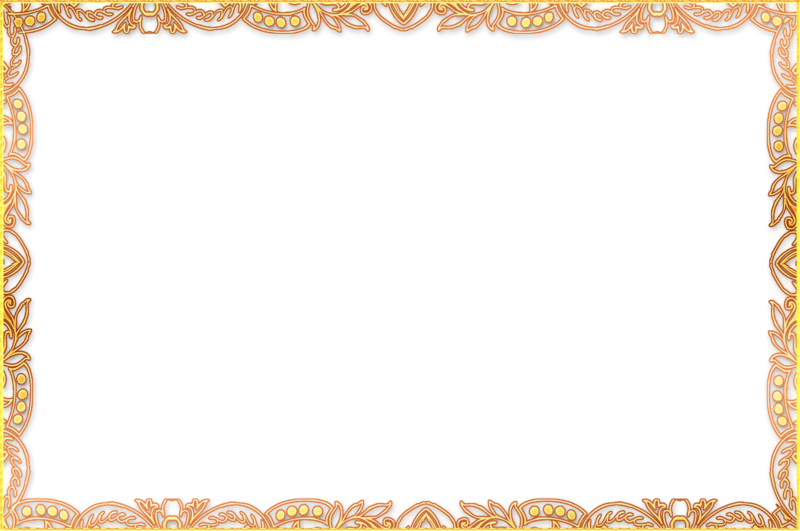 Русская народная подвижная игра «Кот Васька» 
Цель: развивать внимание, ловкость.
Ход игры: Дети водят хоровод, в середине «спит» кот. Кот просыпается, ловит мышей. Мыши убегают в домики. 
Котик, в круг забегай,
С нами вместе поиграй.
Дети поднимают соединенные руки вверх, через эти «воротики» «кот» забегает в круг, ложится и «засыпает». 
Ребята поют:
Мыши водят хоровод. (Идут по кругу).
На лежанке дремлет кот.
Тише, мыши, не шумите, (На носках подходят к «коту», сужая круг).
Кота Ваську не будите.
Как проснется Васька-кот, (Расширяют круг, медленно пропевая слова).
Разобьет наш хоровод! (Кот просыпается, ловит мышей. Мыши убегают в домики на стульчики).
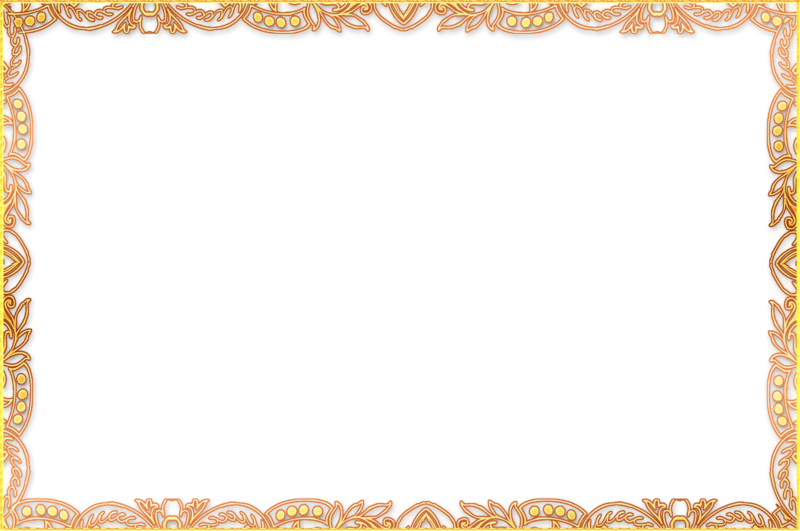 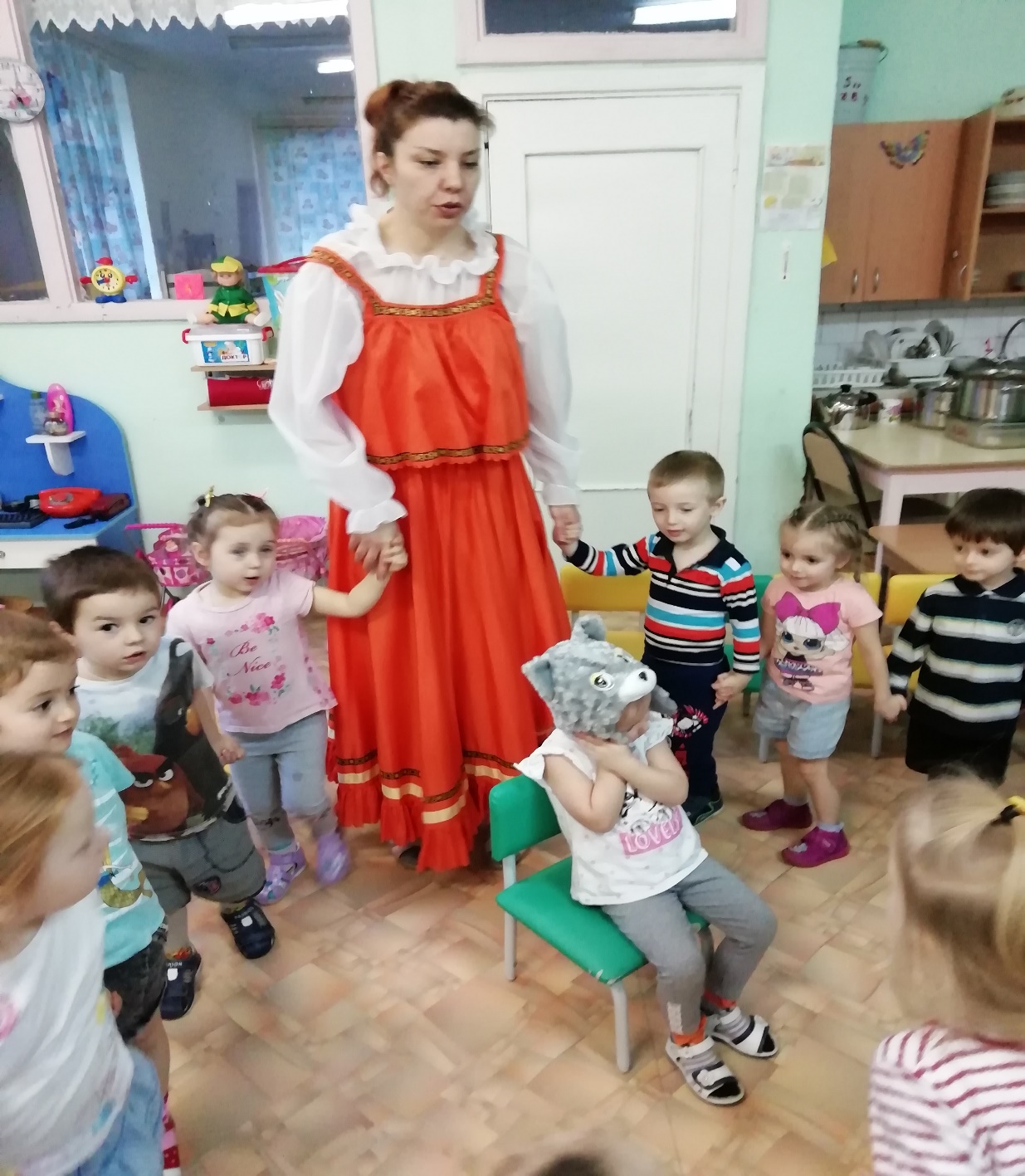 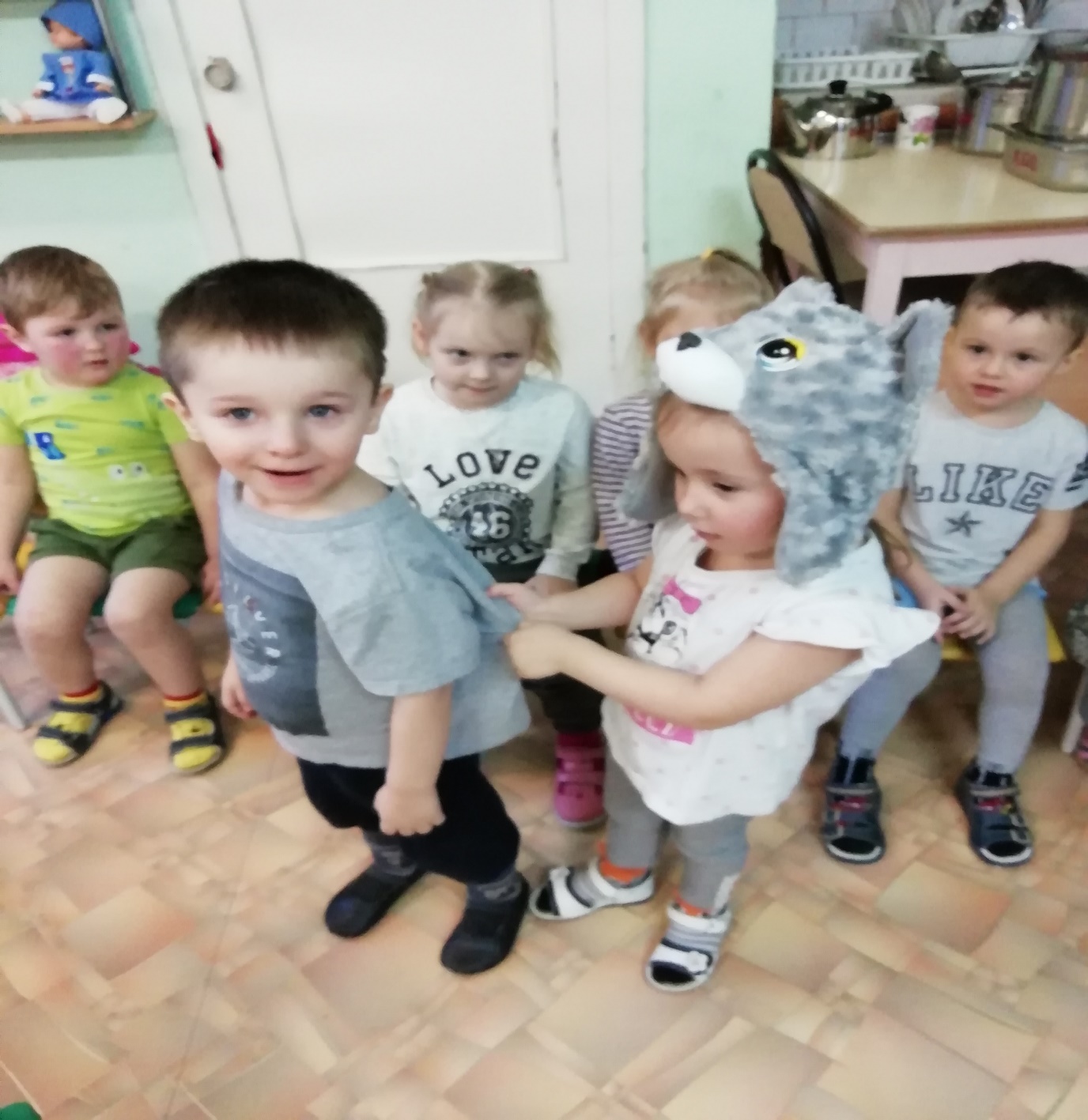 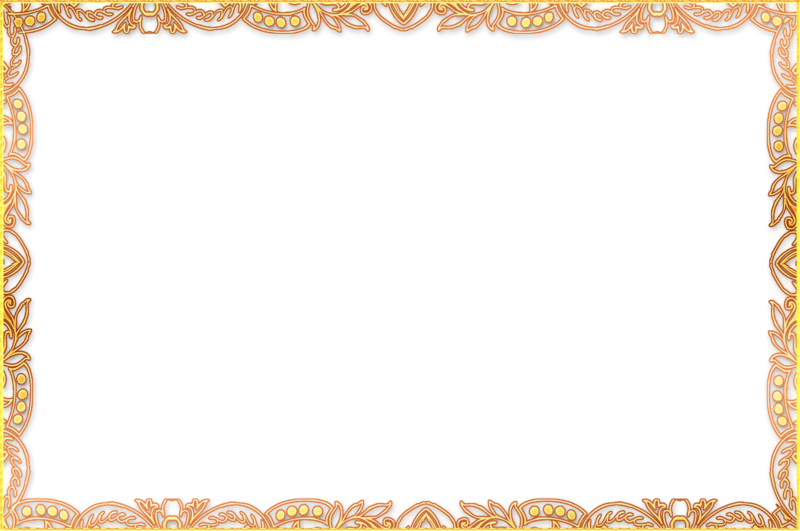 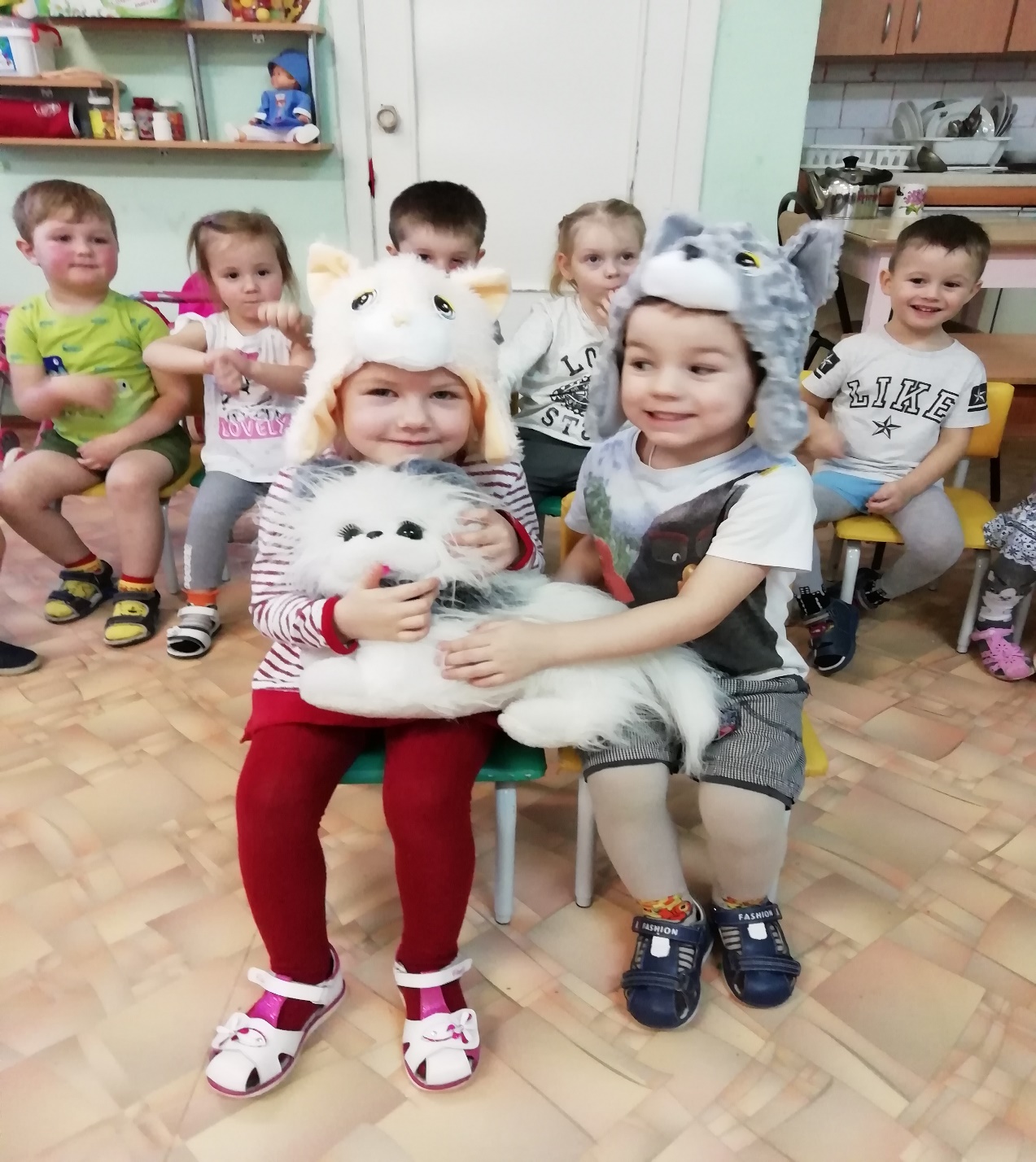 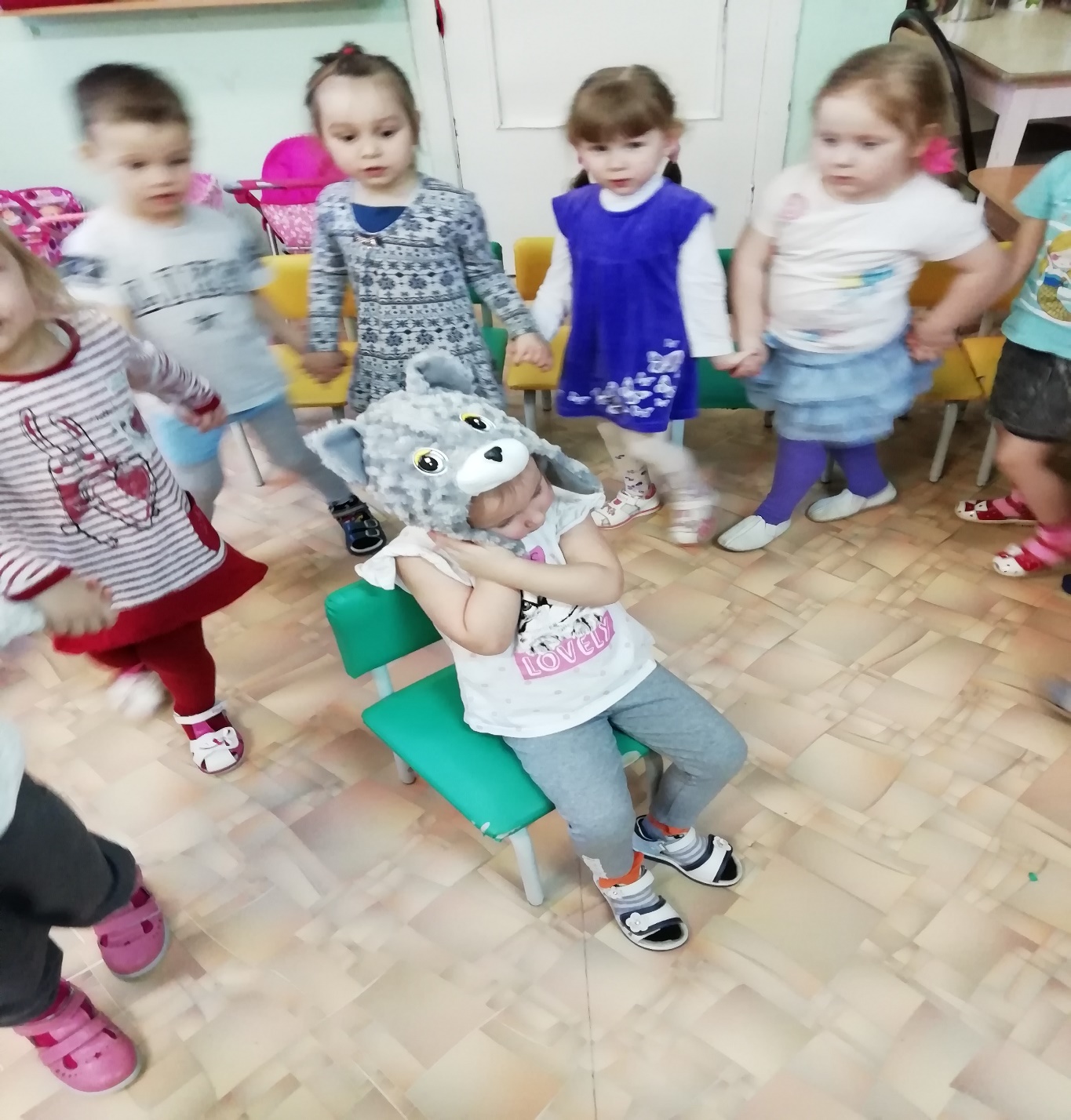 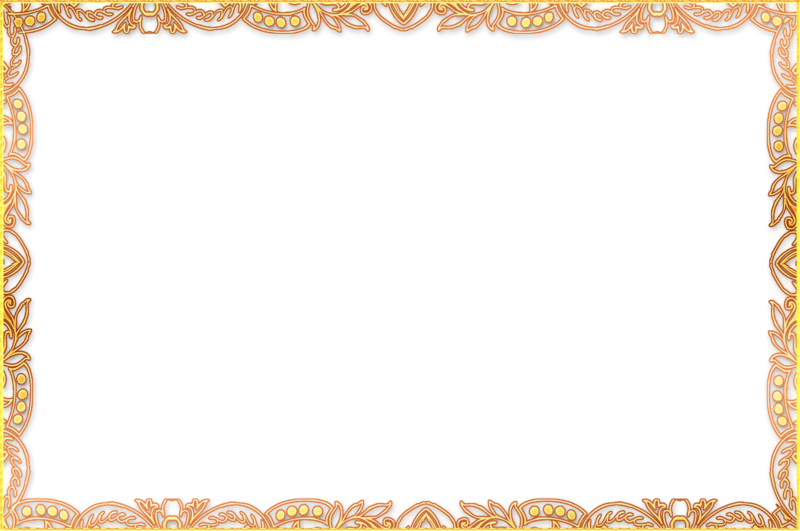 «Коврик для котят»
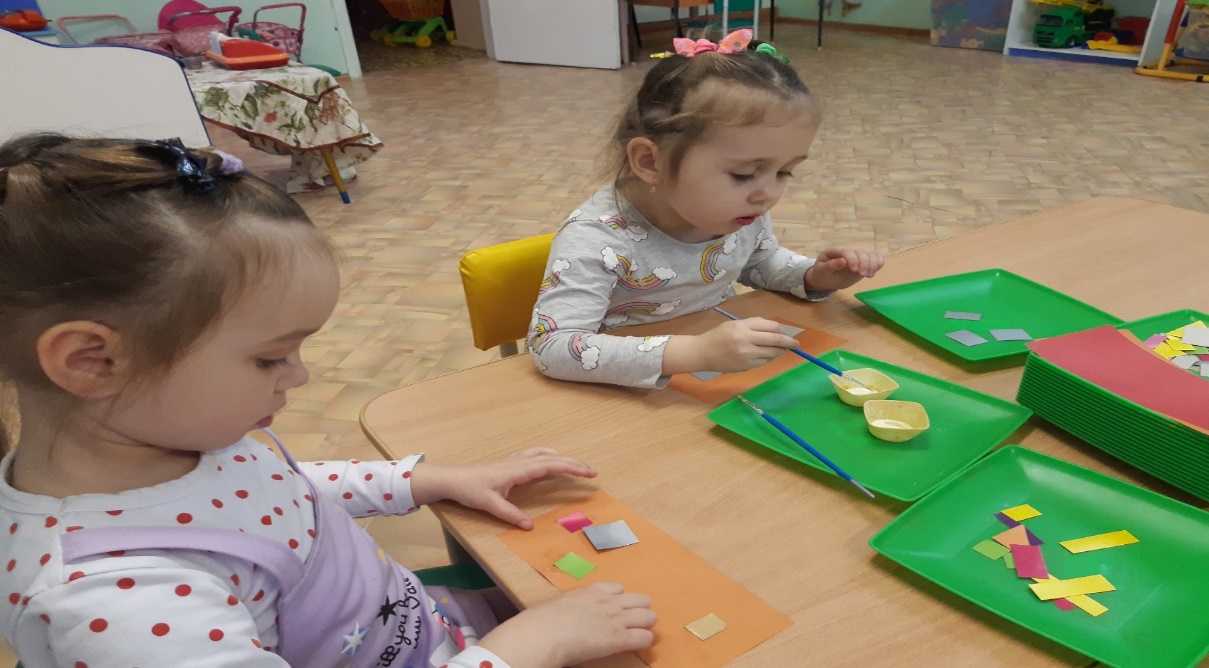 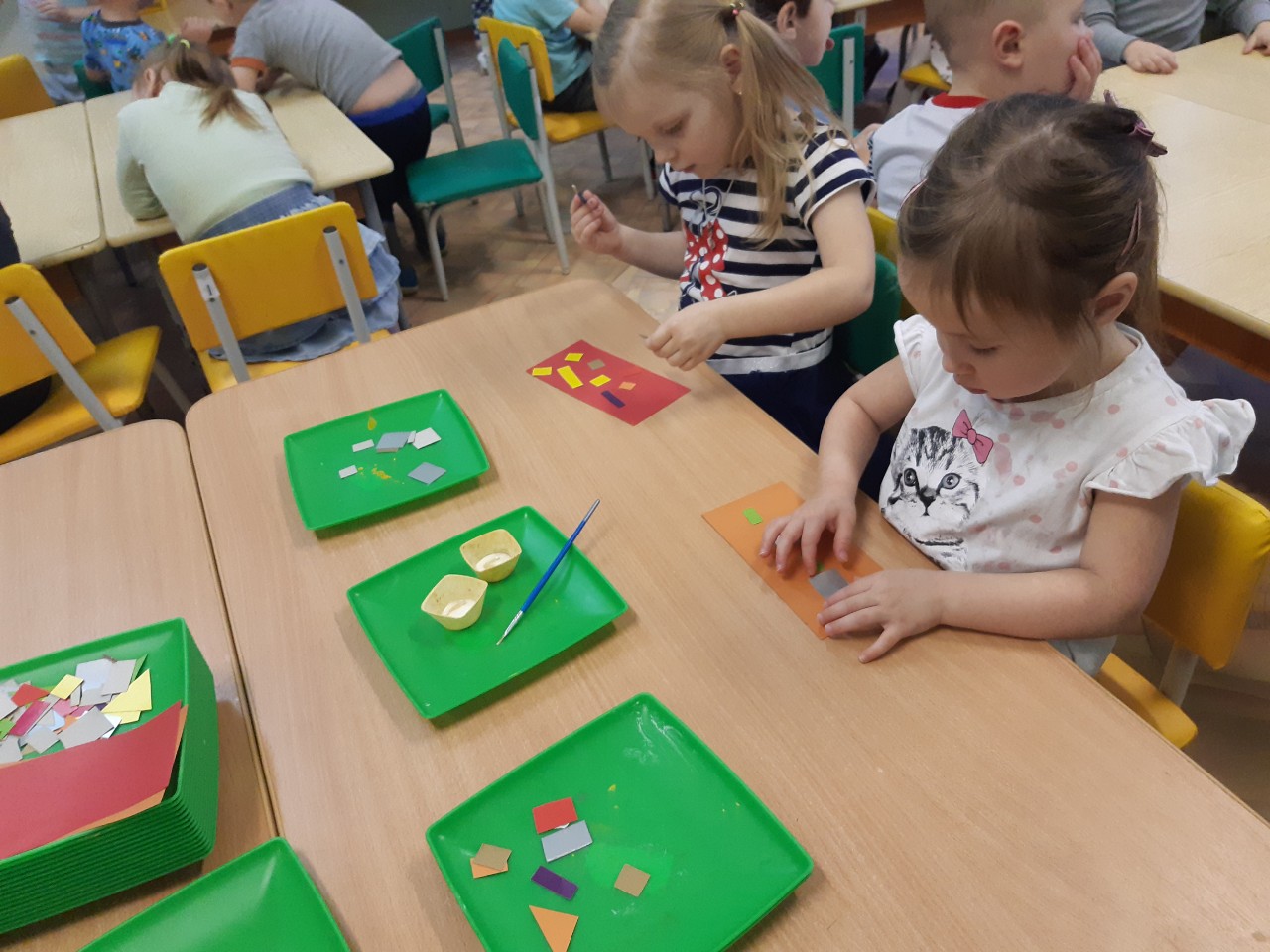 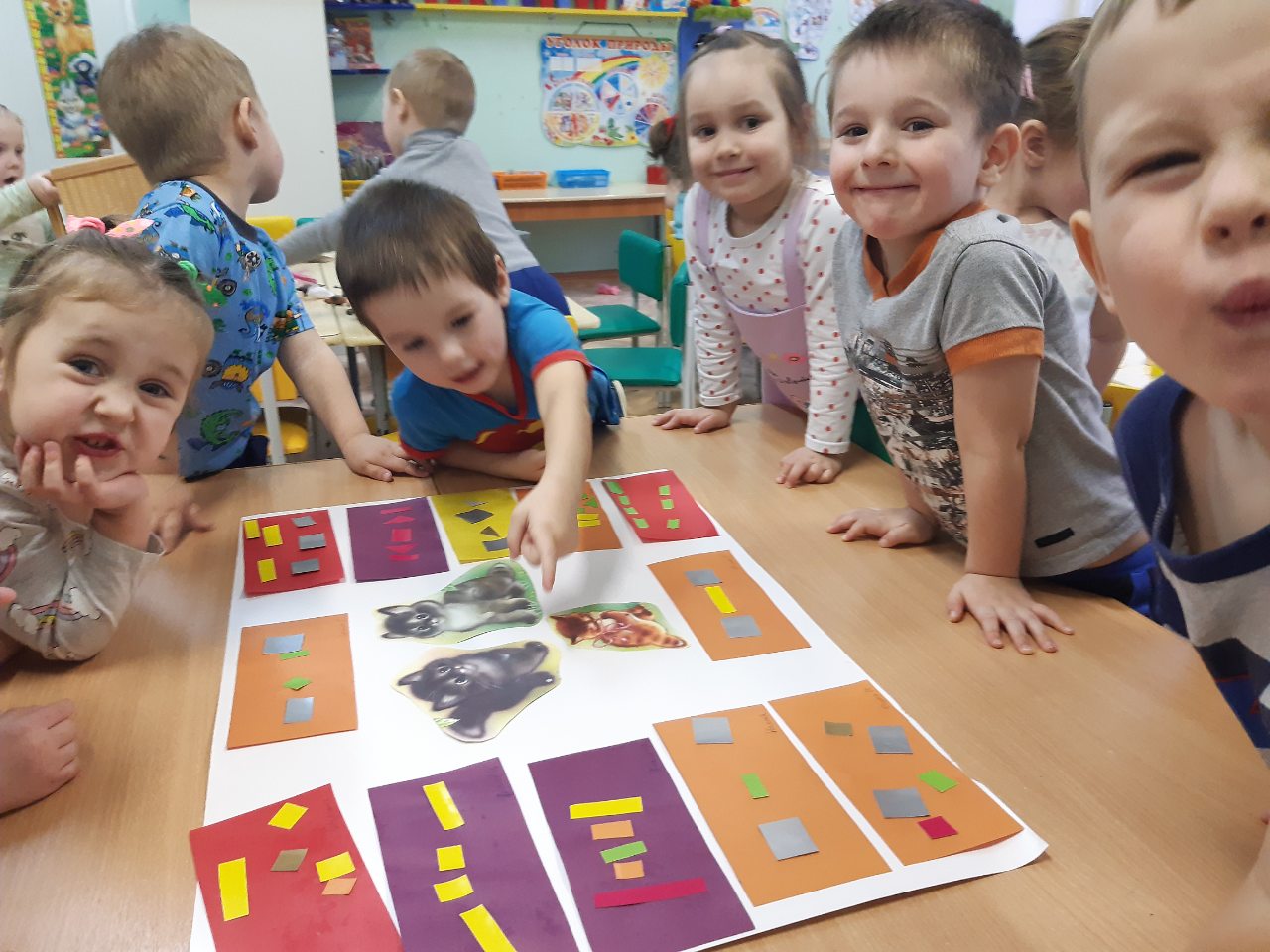 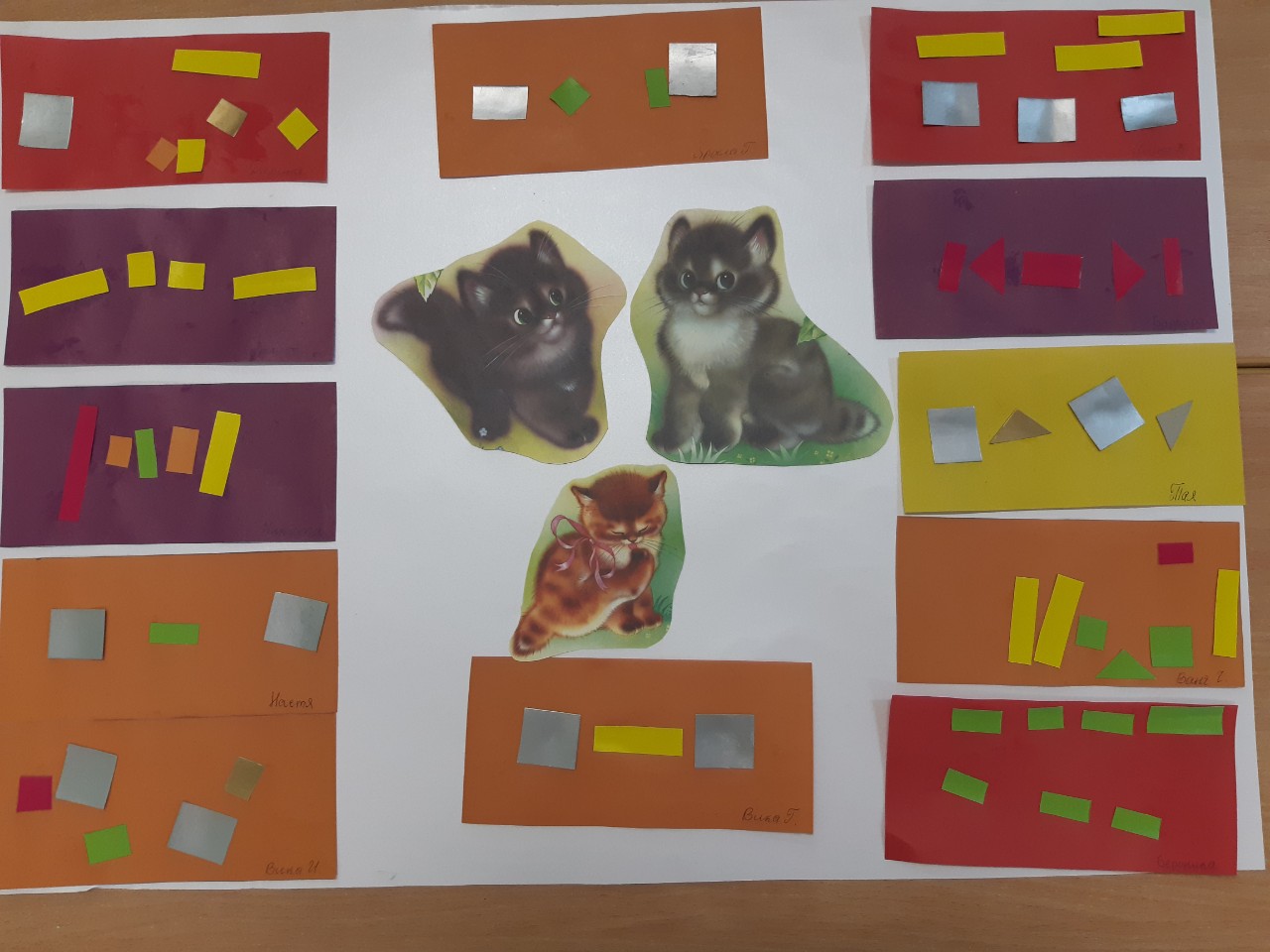